Хвърляне на изключения
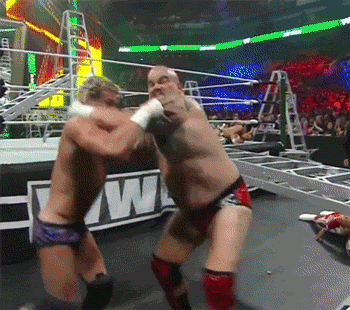 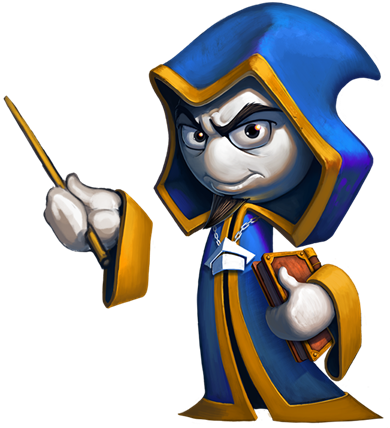 ООП
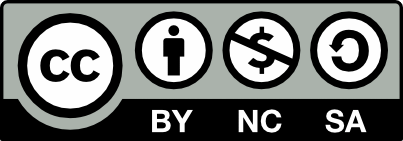 Учителски екип
Обучение за ИТ кариера
https://it-kariera.mon.bg/e-learning/
Съдържание
Генериране (хвърляне) на изключения
Избор на типа на изключението
Препоръки при работа с изключения
Създаване на потребителски изключения
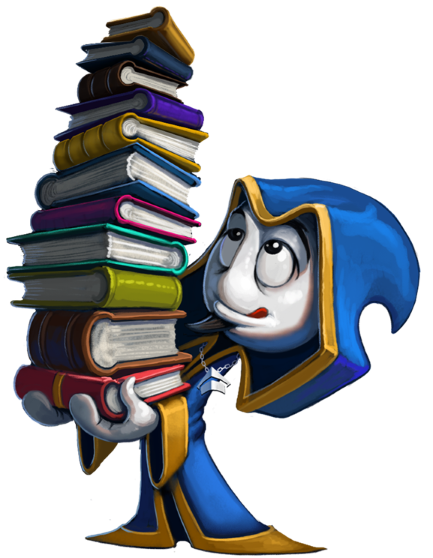 2
Хвърляне на изключения
Изключенията се хвърлят (пораждат) чрез командата throw
Целта е уведомяване на кода, извикал текущия програмен блок, за грешка или друга необичайна ситуация
Когато се  хвърля изключение:
Изпълнението на програмата спира
Изключението пътува през стека
Докато не достигне подходящ catch блок, който да го прихване
Неприхванатите изключения извеждат съобщение за грешка
3
Как работят изключенията?
5. Хвърляне на изключение
Метод N
Method N
6. Търси обработчик
4. Извикване на метод
…
…
Метод 2
Method 2
7. Търси обработчик
3. Извикванена метод
Метод 1
Method 1
8. Търси обработчик
2. Извикванена метод
Main()
Main()
.NET CLR
9. Търси обработчик
1. Изпълнявамепрограмата
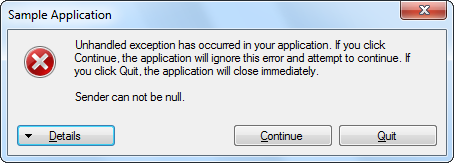 10. Извежда съобщениеза грешка
4
Използване на командата Throw
Хвърляне на изключение със съобщение за грешка:

Изключението може да приема съобщение и причина:





Бележка: ако и оригиналното изключение не бъде подадено като параметър, ще загубим първоначалната причина за изключението
throw new ArgumentException("Invalid amount!");
try
{
  …
}
catch (SqlException sqlEx)
{
  throw new InvalidOperationException("Cannot save invoice.", sqlEx);
}
5
Повторно хвърляне на изключение
Прихванатите изключения може да бъдат хвърлени наново:
try
{
  Int32.Parse(str);
}
catch (FormatException fe)
{
  Console.WriteLine("Parse failed!");
  throw fe; // Re-throw the caught exception
}
catch (FormatException)
{
  throw; // Re-throws the last caught exception
}
6
Хвърляне на изключения – пример
public static double Sqrt(double value)
{
   if (value < 0)
       throw new System.ArgumentOutOfRangeException("value",
          "Sqrt for negative numbers is undefined!");
   return Math.Sqrt(value);
}
static void Main()
{
   try
   {
       Sqrt(-1);
   }
   catch (ArgumentOutOfRangeException ex)
   {
       Console.Error.WriteLine("Error: " + ex.Message);
       throw;
   }
}
7
Избиране на типа на изключението
Когато се подаде невалидна стойност в параметър на метод:
ArgumentException, ArgumentNullException, ArgumentOutOfRangeException
Когато заявената операция не се поддържа
NotSupportedException
Когато методът все още не е реализиран
NotImplementedException
Когато няма друг подходящ стандартен клас изключения
Създайте ваш собствен клас (наследяващ Exception)
8
Препоръки при работа с изключения
catch блоковете трябва да започват с изключенията, които са най-ниско в йерархията (т.е. с най-специфичните)
И да продължават с по-общите изключения
В противен случай ще има грешка при компилация
Всеки catch трябва да обработва само тези изключения, които очаква
Ако метод не е компетентен да обработи дадено изключение, той би трябвало да го остави неприхванато
Прихващането на всички изключения, независимо от какъв тип са, е популярна лоша практика (анти-шаблон)!
9
Препоръки при работа с изключения(2)
Когато генерирате изключение, винаги подавайте на конструктора достатъчно говорящо пояснително съобщение
Когато хвърляте изключение, винаги подавайте добро описание на проблема, който го е предизвикал
Съобщението на изключението трябва да обяснява какво е породило проблема и как той може да бъде решен
Добро: „Размерът трябва  да е число в диапазона [1…15]"
Добро: „Невалидно състояние. Извикайте първо Initialize()"
Лошо: „Неочакван проблем"
Лошо: „Невалиден аргумент"
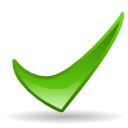 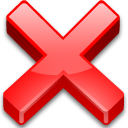 10
Препоръки при работа с изключения(3)
Изключенията може да намалят производителността на приложението
Затова ги хвърляйте само в ситуации, които са наистина необичайни и трябва да бъдат обработени
Не хвърляйте изключения при нормалната работа на програма
CLR може да хвърли изключения по всяко време, няма как да бъде предвидено това
Например System.OutOfMemoryException
11
Създаване на потребителски изключения
Потребителските изключения наследяват някой от класовете изключения (най-често System.Exception)




Те се хвърлят като всяко друго изключение
public class TankException : Exception
{
    public TankException(string msg)
        : base(msg)
    {
    }
}
throw new TankException("Not enough fuel to travel");
12
Обобщение
Изключенията се хвърлят (пораждат) чрез командата throw
Когато се  хвърля изключение:
Изпълнението на програмата спира
Изключението пътува през стека, докато не бъде прихванато от catch блок
Всеки catch трябва да обработва само тези изключения, които очаква
Прихванато изключение може да бъде хвърлено наново
Неприхванатите изключения извеждат съобщение за грешка
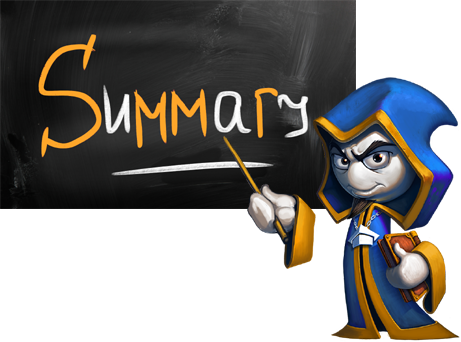 13
Хвърляне на изключения
https://it-kariera.mon.bg/e-learning/
Министерство на образованието и науката (МОН)
Настоящият курс (презентации, примери, задачи, упражнения и др.) е разработен за нуждите на Национална програма "Обучение за ИТ кариера" на МОН за подготовка по професия "Приложен програмист"


Курсът е базиран на учебно съдържание и методика, предоставени от фондация "Софтуерен университет" и се разпространява под свободен лиценз CC-BY-NC-SA
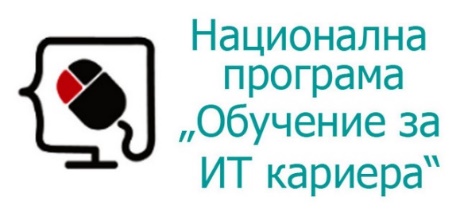 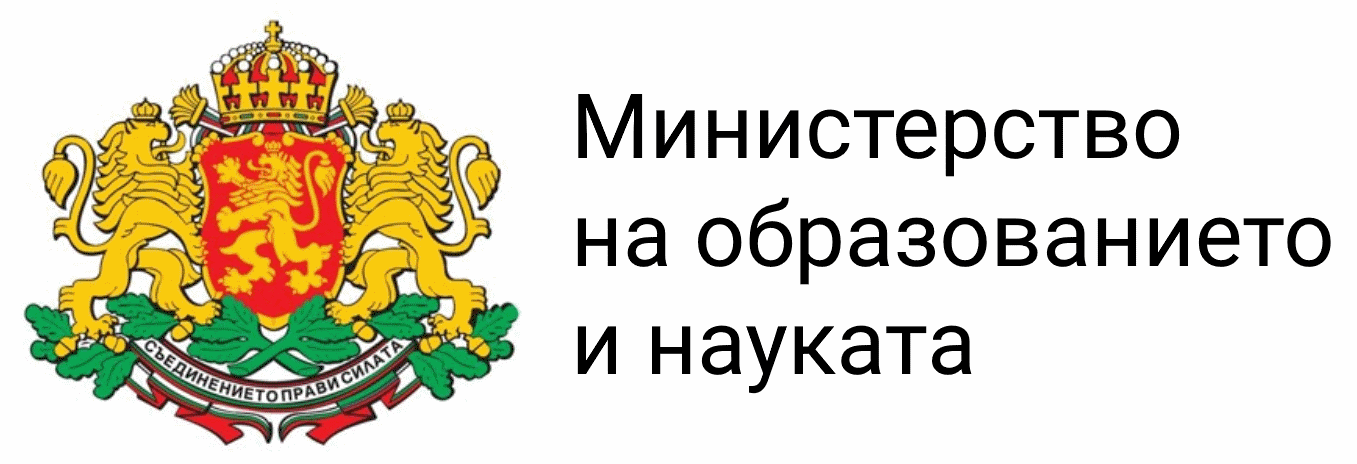 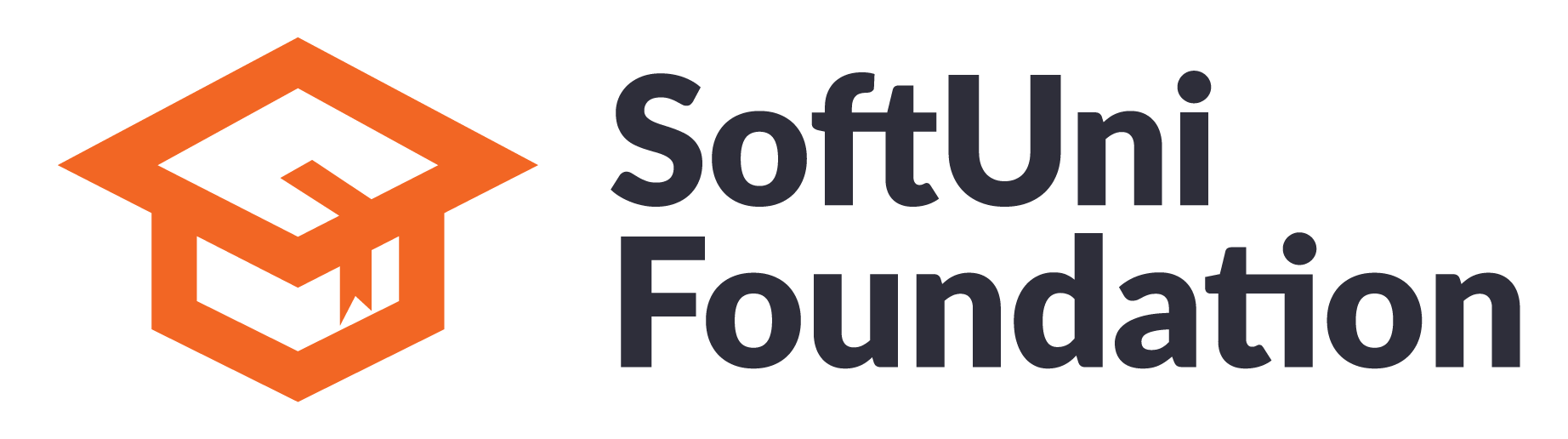 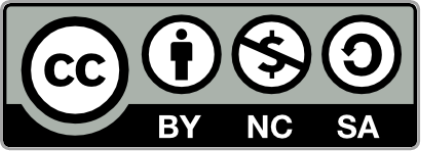 15